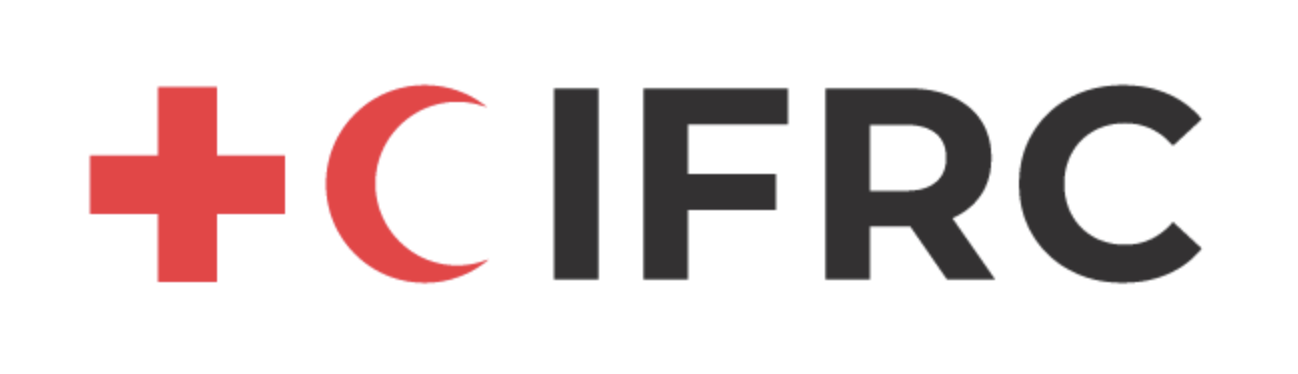 Module 3: The Oral Cholera Vaccine
Objective: To give participants a clear understanding of what Oral Cholera Vaccine is, how it works and its effectiveness and safe use in mass campaigns.
Contents
1. What is OCV and what does it do ?
2. Why is cholera vaccine oral ?
3. Eligible population
4. Not recommended to vaccinate
5. Euvichol: key information
6. Shanchol: key information
7. Effectiveness and duration of protection
8. Vaccine safety
9. Reasons for people not coming forward to uptake the vaccine
10. Frequently asked questions
11. Activity
What is Oral Cholera Vaccine andhow is it used
Oral Cholera Vaccine (OCV) protects people from getting and developing severe forms of cholera and from spreading cholera to others.
OCV consists of inactivated (killed) bacterial cells which cannot become virulent or cause cholera.
OCV is not part of normal scheduled vaccination but targets a population in a certain area through campaigns.
OCV offers direct protection to the taker of the vaccine and where more than 50% of the population targeted have the vaccine offers indirect protection because it reduces the amount of vibrio cholerae in the community.
Indirect protection is especially important for those who cannot take the vaccine, mainly those under the age of 1 year.
Why is the Cholera Vaccine Oral ?
Taking orally (by mouth) means that the vaccine sites itself in the intestine which is where vibrio cholerae locate themselves and multiply
Easier to administer
Reduced risk of transmitting blood borne infections
Impacts other similar antigens such as Escherichia Coli which is a key cause of diarrhea in many parts of the world.
Eligible population
EVERYONE aged 1 year and above. 
The intestine of babies under one year is not yet strong enough to cope with the vaccine.
Pregnant and lactating women can be given the vaccine safely and should receive the vaccine 
The OCV remains in the intestine of the mother and does not pass into the blood, the placenta or the milk.

ALWAYS FOLLOW THE RECOMMENDATION OF THE MOH
Not recommended to vaccinate
Individuals who have an acute illness (not limited to cholera) should not be vaccinated, important to come back and vaccinate this individual after they recovered
OCV vaccination must occur at least 14 days apart from COVID-19 vaccination
EUVICHOL PLUS VACCINE
Must be administered orally (it should never be given intramuscularly, subcutaneously or intravenously) to anyone above the age of 1 year 
 It is packed in a plastic tube of 1.5ml (monodose). The vaccinated person has to drink all the content – not drops like polio!
 2 doses, 2 weeks up to 6 months between each dose
 No fasting needed before vaccination
 No need to administer the vaccine with water
 The vaccine should be stored between 2 and 8 degrees Centigrade and should not be taken if frozen.
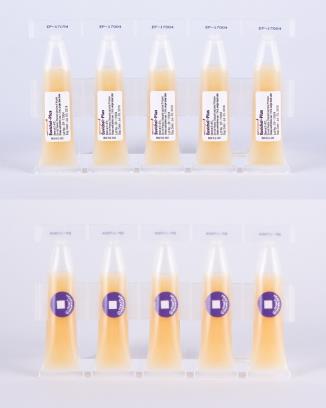 More info: “2017 WHO Position Paper on Cholera Vaccines”  http://apps.who.int/iris/bitstream/10665/258763/1/WER9234.pdf?ua=1
Shanchol
It will be discontinued beginning in 2023 !
Can be given to those of 1 year or older, however it has been shown to be less effective for under five year old.
Consists of two doses 2 doses, given 2 weeks up to 6 months between each dose. 
Onset of protection is 7 to 10 days after the second dose.
No buffer solution. Swallow and follow with ingestion of water.
Storage: store OCV vials between 2/8°c but it allows storing at room temperature (up to 37°c) for 14 days (2 weeks)
Expiry after 30 months.
Protection is 67% over 2 years – 65% over 5 years.
Effectiveness and duration of protection
Single dose effectiveness in individuals ≥ 1 years old was: 
40% against all cholera episodes 
63% against severely dehydrating cholera episodes
1 dose provides protection up to 6 months 
2 doses are recommended for longest protection up 3 years
The 2nd dose should be given at least 2 weeks and not more than 6 months from the 1st dose
If the 2nd dose cannot be delivered within 6 months, 2 rounds of vaccination will need to be conducted to obtain protection of up to 3 years
OCV is less effective in children < 5 years of age
Vaccine safety
OCVs are very safe vaccines
No serious adverse events reported from various mass vaccination campaigns (~25 million doses used globally)
VERY rare minor adverse events (3-4%), such as
Vomiting 
Mild gastrointestinal discomfort
Mild diarrhoea	
Sometimes children do not like the taste and spit it out (adults don’t like it either!)
But this is not an adverse event
In such an event, seek your supervisor for guidance!
What are the reasons for people not coming forward to be vaccinated
Associate with sterilization
Associate with other types of vaccination, mostly Covid-19
Do not consider the vaccination necessary for themselves because they have had cholera and survived
Do not consider the vaccination necessary for themselves because they have not contracted cholera in past outbreaks
Unaware that a campaign was going on
Beliefs around other means of protection
Frequently asked questions
Does the vaccination give me cholera ?

If I have the vaccination can I still catch cholera ?

If I have the vaccination can I still spread cholera to others ?
Frequently asked questions
Does the vaccination give me cholera ?
The vaccine uses killed bacterial cells which will not cause cholera. None has become ill with cholera from the vaccine. Sometimes there is a minor reaction to the vaccine in about 4 in 100 people who experience headache or slight fever but these symptoms are only experienced for a short time.
If I have the vaccination can I still catch cholera ?
The vaccine needs 7 to 10 days until the onset of protection and does not offer full protection. Usually it offers 67% protection if the 2 doses are uptake, so it is important for you and your family to continue to follow hygiene guidelines around water treatment, handwashing and food hygiene.
If I have the vaccination can I still spread cholera to others ?
The more people in a community that take it, the less vibrio cholerae will exist in that community. If 50% of people have had the vaccine they are already both giving themselves strong protection, but also those who have not taken, or who cannot take the vaccine. By taking the vaccine you are protecting the babies who cannot take it. You should encourage people to take it.
Activity C
One key role of volunteers is to help mobilize and encourage people in the community to come forward and be vaccinated. In doing this volunteers need to have a good understanding of the vaccine and its use and have many arguments they can use to persuade people to get immunized.

Your group will be given cards with statements of people who have said why they do not want to take the vaccination. By yourself or in pairs devise answers to these based on the information given in this module about the vaccine.
[Speaker Notes: This activity will focus on points to do with the vaccine itself that are in this module. The idea would be for the volunteers to develop a repertoire of responses and to anticipate follow up questions of the population.
I don’t like injections
People tell me it tastes bad
The government always sends expired doses
Someone told me it does not help children
Why is the vaccine just being given in our area
Why do we have to take two doses ..
They do not have a proper storage facility at the local health centre]